Nối từ….
Nối tên viết tắt của tổ chức Quốc tế
Ví dụ: EU - UNICEF - FAO
[Speaker Notes: Cách 1: GV cho HS 2 phút liệt kê tất cả các tên các tổ chức quốc tế để chuẩn bị cho trò chơi
Cách chơi: người chơi đầu tiên sẽ đưa ra 1 cụm từ và người chơi tiếp theo sẽ phải nói một cụm từ khác với từ đầu tiên là từ cuối cùng của cụm từ người chơi trước. Trò chơi sẽ kết thúc nếu như người nào đó không thể đưa ra được bất kỳ cụm từ nào.]
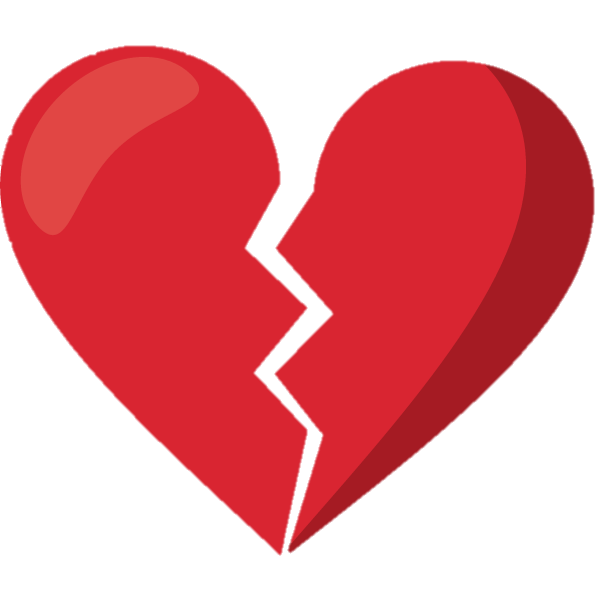 Mảnh ghép hoàn hảo
WHO
EU
IAEA
UNICEF
ABD
Cơ quan Năng lượng nguyên tử Quốc tế
Liên minh châu Âu
Quỹ Nhi đồng Liên hợp quốc
Tổ chức Y tế Thế giới
Ngân hàng phát triển châu Á
Cơ quan Năng lượng nguyên tử Quốc tế
Ngân hàng phát triển châu Á
Liên minh châu Âu
ABD
EU
IAEA
Quỹ nhi đồng liên hợp quốc
Tổ chức Y tế Thế giới
UNICEF
WHO
Bài 8
Tiếng nói của lương tri
THỰC HÀNH TIẾNG VIỆT
I. 
HÌNH THÀNH KIẾN THỨC
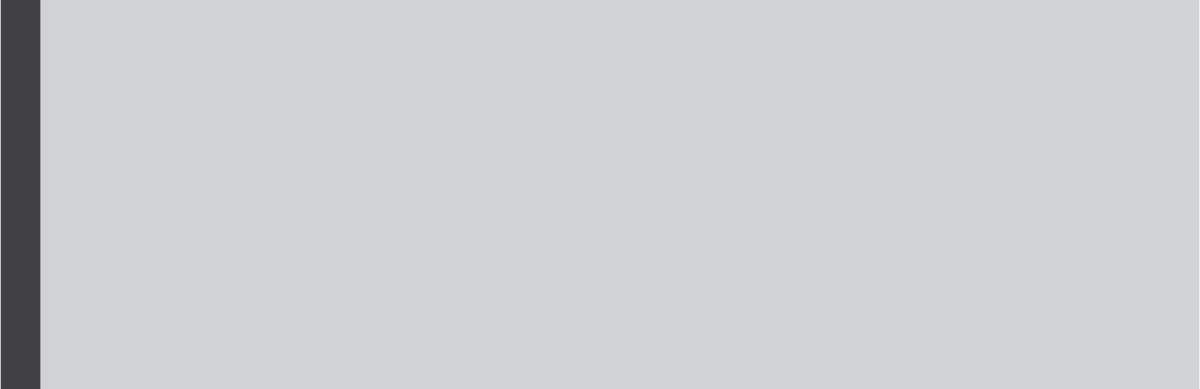 * Cách viết tắt: ghép chữ cái đầu của các từ trong tên đầy đủ của từ cân viết tắt.
* Cách sử dụng: 
- Khi viết: 
+ Tất cả các chữ cái trong tên viết tắt phải được viết in hoa.
+ Viết đúng trật tự các chữ cái trong tên viết tắt của tổ chức quốc tế.
+ Tên viết tắt của tổ chức quốc tế xuất hiện lần đầu trong VB cần phải được chú thích tên đầy đủ và nghĩa.
+ Chỉ sử dụng tên viết tắt của tổ chức quốc tế khi cần thiết
- Khi đọc: đọc theo tên chữ cái tiếng Việt
Ví dụ: ADB phát âm là “A Đê Bê, chứ không phải “Ây Đi Bi”
[Speaker Notes: Nêu cách viết tắt của tên các tổ chức quốc tế. Theo em, khi sử dụng tên viết tắt các tổ chức quốc tế, cần lưu ý những điều gì? Có những cách nào để hiểu được nghĩa của tên viết tắt đó? Tác dụng của việc sử dụng tên viết tắt của các tổ chức quốc tế là gì?]
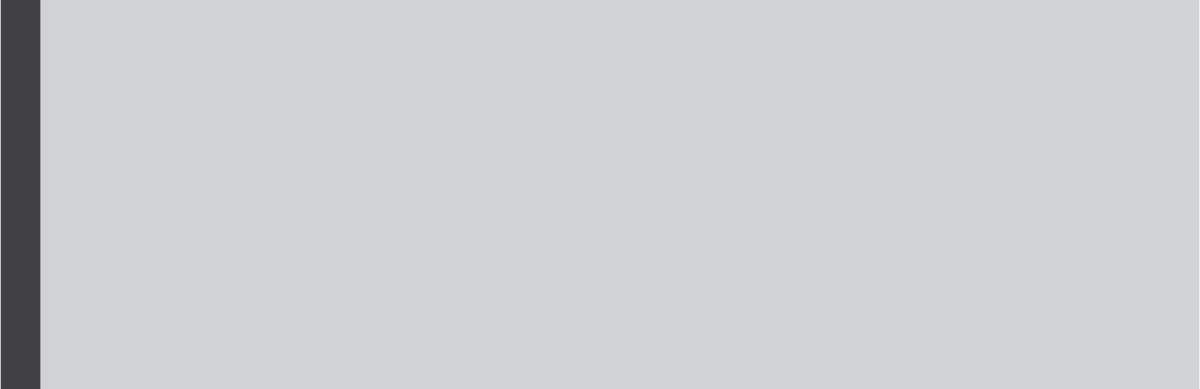 * Cách giải nghĩa:
Bước 1: Xác định chính xác các tên viết tắt của tổ chức quốc tế
Bước 2: Tìm hiểu chú thích/ tra cứu tài liệu để hiểu được cách viết đầy đủ tên đó và nghĩa của nó.
* Tác dụng: làm cho văn bản ngắn gọn hơn, tiết kiệm thời gian và phí in ấn tài liệu
II.
LUYỆN TẬP
Bài 1
Đọc văn bản “Đấu tranh cho một thế giới hòa bình”, gặp tên viết tắt của tổ chức quốc tế như các trường hợp dưới đây, em cần làm gì? Vì sao phải làm như vậy?
a. Theo tính toán của FAO, năm 1985, người ta thấy trên thế giới có gần 575. triệu người thiếu dinh dưỡng.
b. Năm 1981, UNICEF đã định ra một chương trình để giải quyết những vấn đề cấp bách cho 900 triệu trẻ em nghèo khổ nhất trên thế giới.
* Khi gặp tên viết tắt của tổ chức quốc tế, em cần:
Xác định các tên viết tắt của tổ chức quốc tế FAO, UNICEF
Tra cứu tài liệu để hiểu được cách viết đầy đủ tên đó và nghĩa của nó.
Bước 1
Bước 2
- FAO: Food and Agriculture Organization - Tổ chức Lương thực và Nông nghiệp Liên hợp quốc.
- UNICEF: United Nations International Children’s Emergency Fund - Quỹ nhi đồng liên hợp quốc
* Nếu không biết nghĩa của cụm từ biểu thị tên tổ chức quốc tế thì sẽ không hiểu được nội dung của câu.
AI NHANH NHẤT
Nhận xét việc sử dụng tên viết tắt các tổ chức quốc tế trong đoạn văn sau:
      
      Việt Nam là một thành viên của UN, luôn cam kết hoàn thành nghĩa vụ với tổ chức này. Các cơ quan của UN như UNICEF, UNESCO, UNDP.... luôn đồng hành cùng Việt Nam trong việc thực hiện những chương trình quan trọng nhằm cải thiện đời sống của con người.
Đoạn văn sử dụng nhiều tên viết tắt tổ chức quốc tế, nhưng phù hợp và cần thiết.
Viết một đoạn văn (khoảng 5-7 dòng) trình bày hiểu biết của em về một Tổ chức quốc tế mà Việt Nam tham gia, trong đoạn văn có sử dụng tên viết tắt của tổ chức đó.
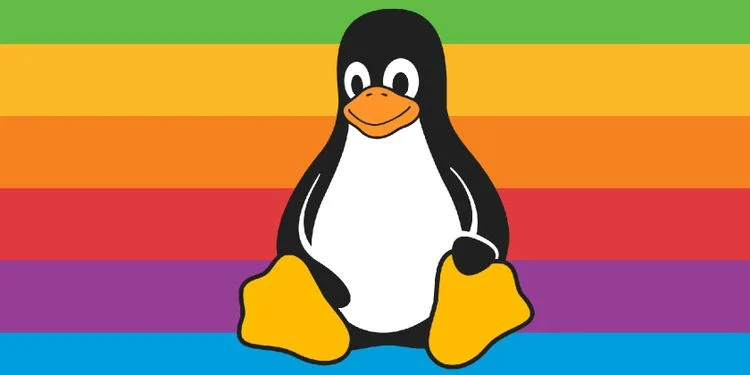 Học bài cùng…
Chim 
Cánh 
Cụt
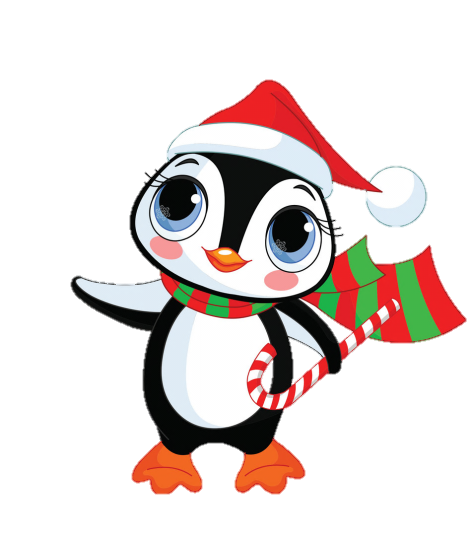 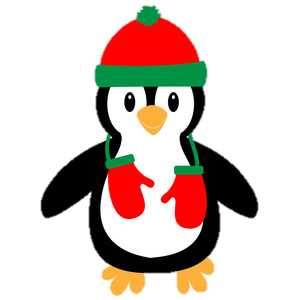 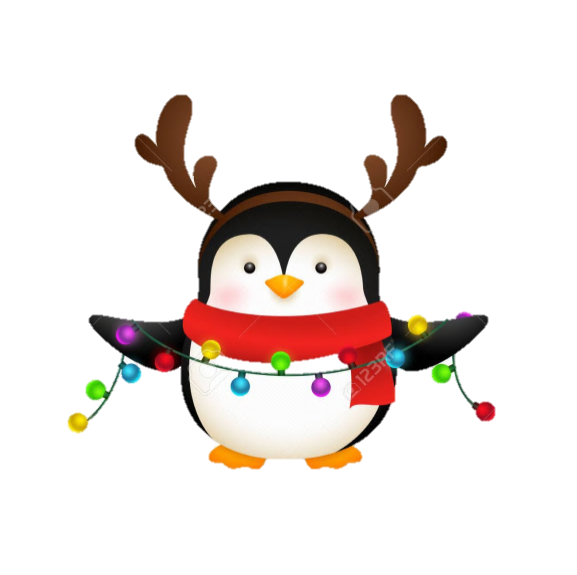 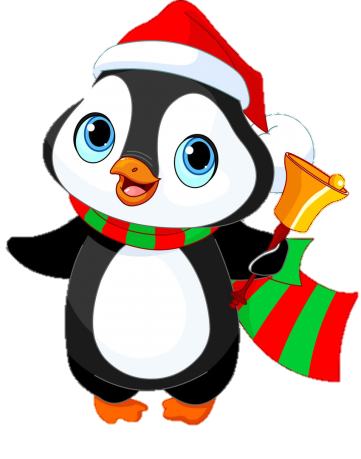 4
2
3
1
[Speaker Notes: Bấm vào chim cánh cụt để hiện câu hỏi]
1
Đặt câu có sử dụng tên viết tắt của tổ chức quốc tế WTO – World Trade Organization - Tổ chức Thương mại Thế giới
Từ khi gia nhập WTO, việc xuất khẩu hàng hóa của nước ta trở nên năng động hơn.
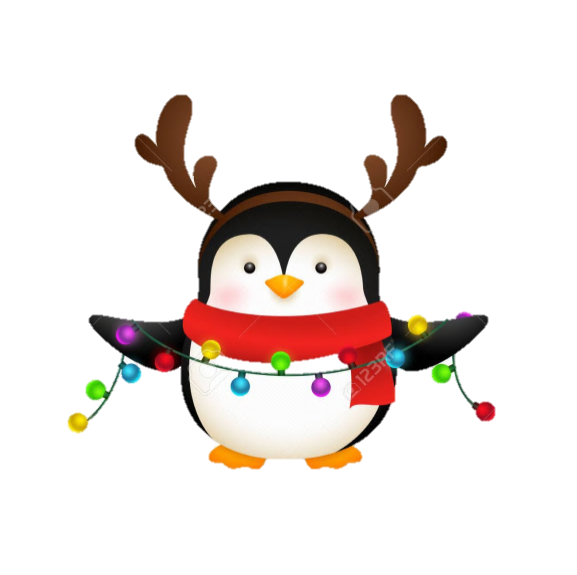 [Speaker Notes: Bấm vào chim cánh cụt để quay lại]
2
Đặt câu có sử dụng tên viết tắt của tổ chức quốc tế WB – World Bank – Ngân hàng Thế giới
Vốn vay từ WB phải được sử dụng một cách hợp lí, hiệu quả.
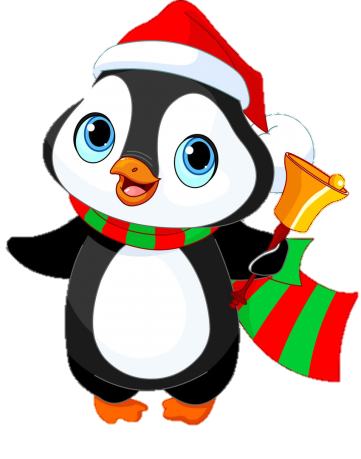 3
Đặt câu có sử dụng tên viết tắt của tổ chức quốc tế ASEAN - Association of Southeast Asian Nations - Hiệp hội các quốc gia Đông Nam Á
Hiện nay, ASEAN có vị trí quan trọng trên bản đồ chính trị Thế giới.
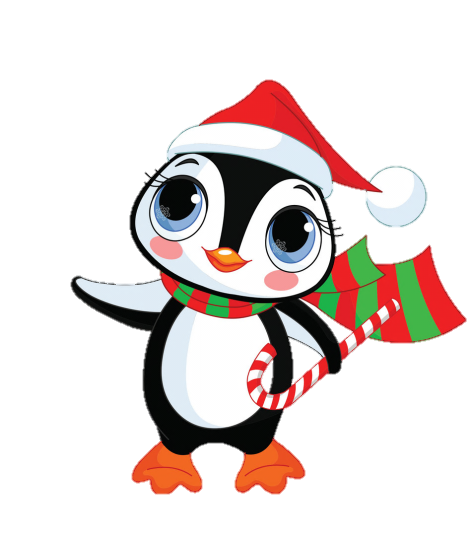 4
Đặt câu có sử dụng tên viết tắt của tổ chức quốc tế WHO - World Health Organization- Tổ chức Y tế Thế giới
Chiến dịch tiêm chủng đã được WHO đẩy mạnh trên phạm vi toàn cầu.
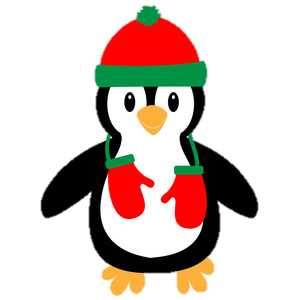